Инструменты и приспособления
    для швейных работ
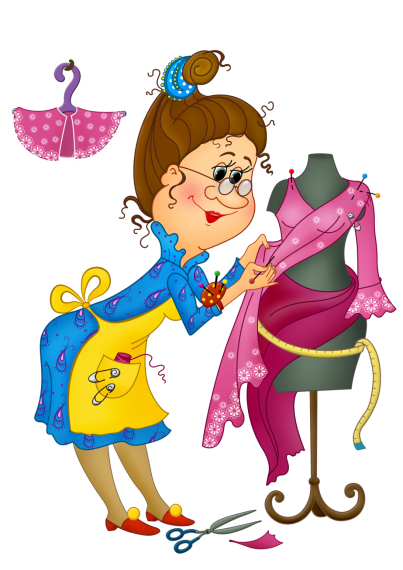 презентация 
по технологии в 5 классе
Маленького роста я,
тонкая и острая.
Носом путь себе ищу,
за собою хвост тащу
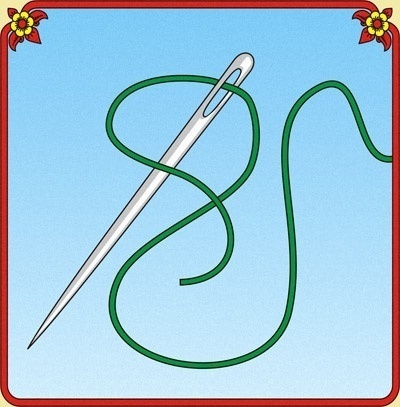 и
г
о
л
к
а
Маленькая головка 
на пальце сидит, 
сотнями глаз 
во все стороны глядит
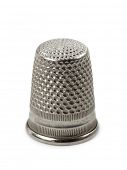 н
а
п
е
р
с
т
о
к
В ней хранится все так прочно:
 то, что в стоге не найдёшь, 
 ты всегда в неё воткнёшь.
 Можно брать её с собой –
 выручит в беде любой
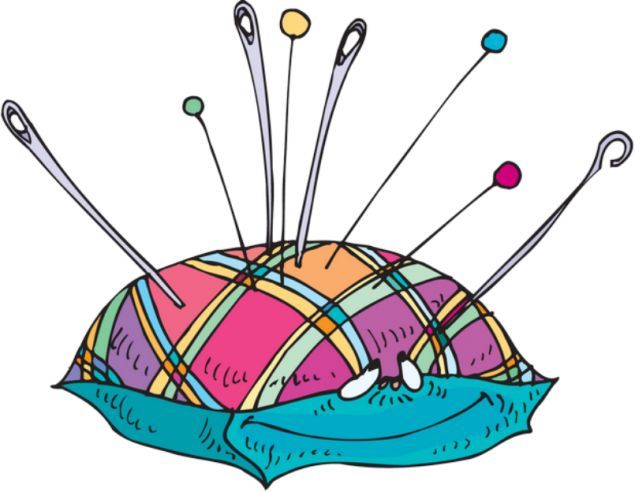 и
г
о
л
ь
н
и
ц
а
Вьётся длинная змея, 
а укусить не может, обнимет ласково меня и мерки снять поможет
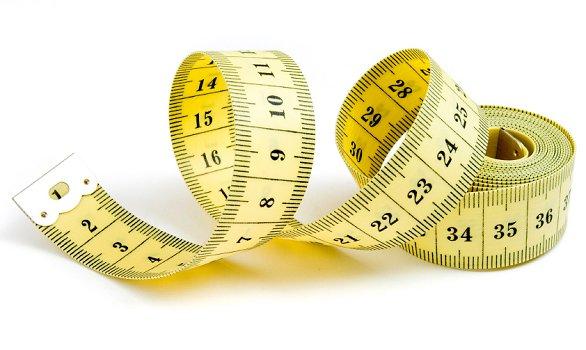 с
а
н
т
и
м
е
т
р
о
в
а
я
л
е
н
т
а
В черном поле заяц белый
прыгал, бегал, петли делал.
След за ним был тоже бел.
Кто же этот заяц?
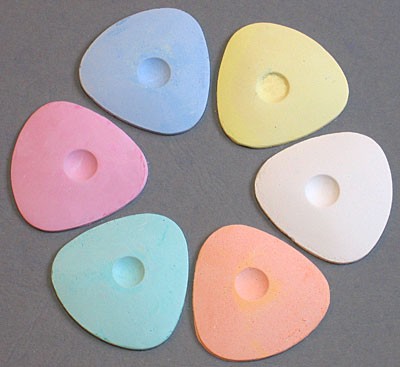 м
е
л
Сама я прямота 
и циферки имею. Используют меня всегда 
ведь линии чертить умею
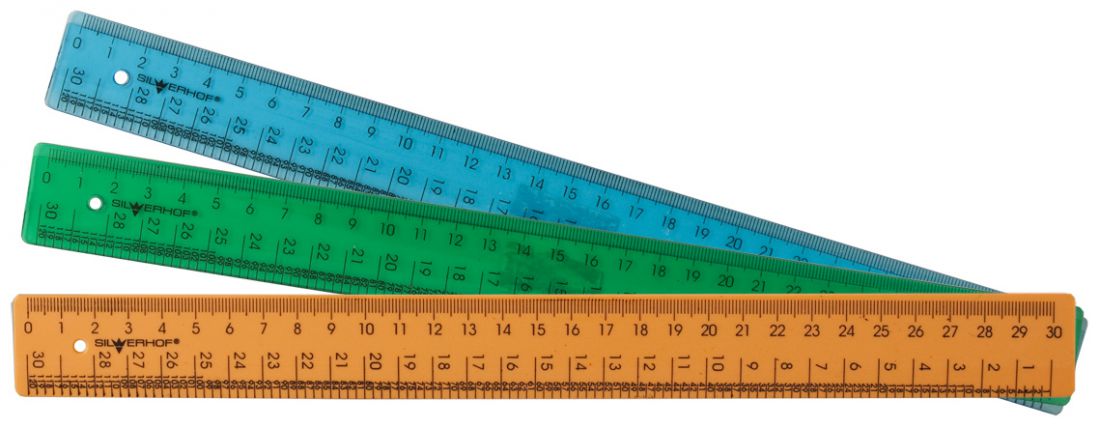 л
и
н
е
й
к
а
Острая как игла,
 а шить не годится
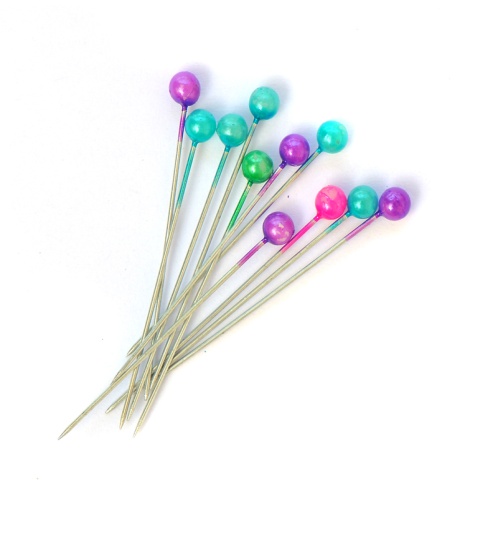 б
у
л
а
в
к
а
Инструмент бывалый -
не большой, не малый.
 У него полно забот, 
он и режет, и стрижет
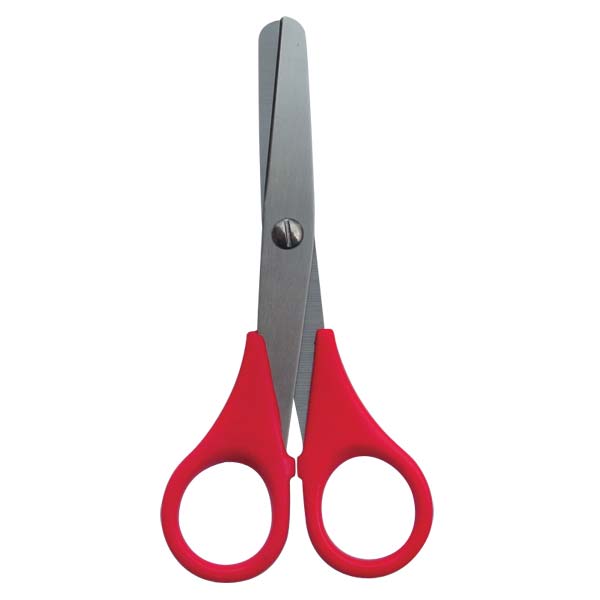 н
о
ж
н
и
ц
ы